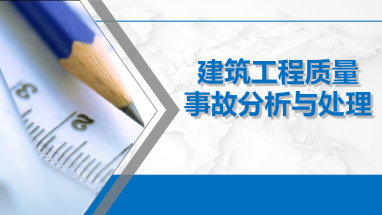 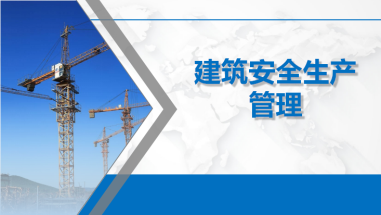 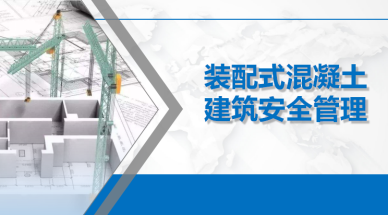 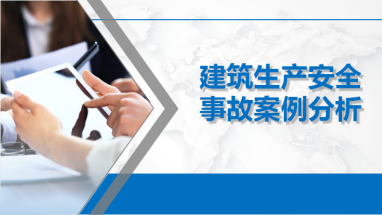 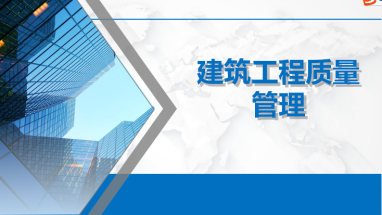 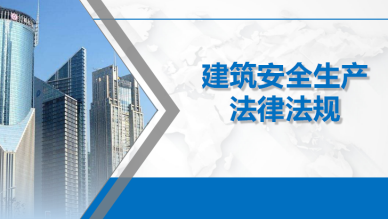 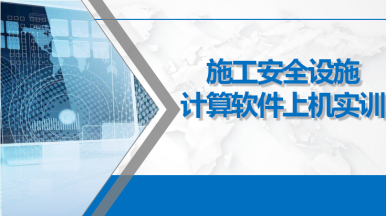 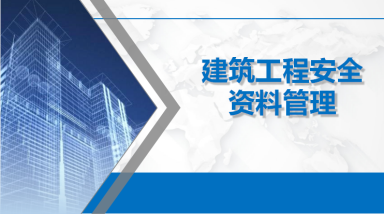 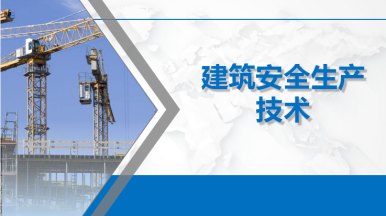 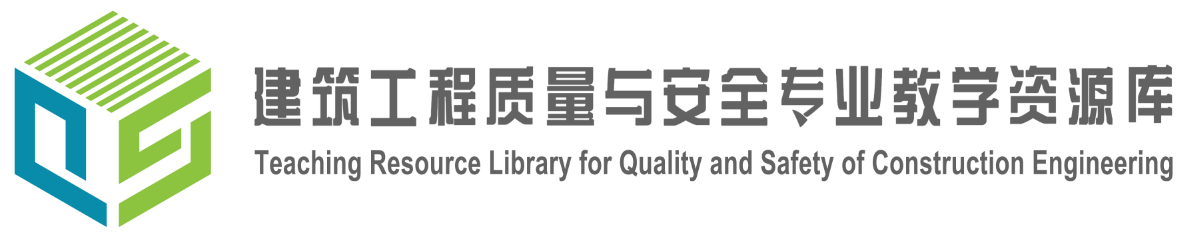 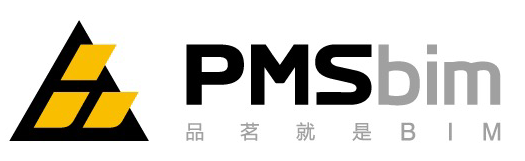 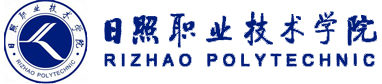 主持单位：
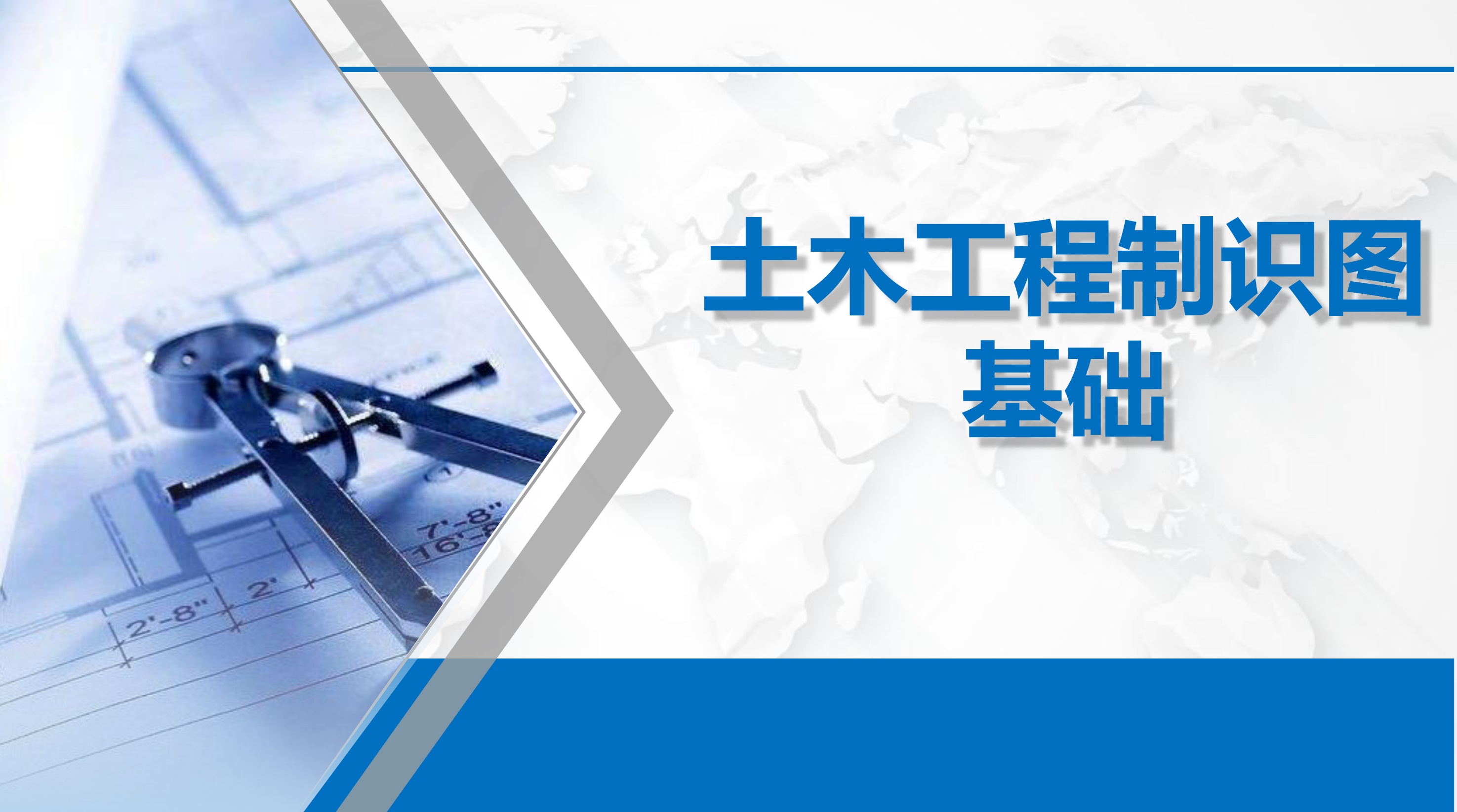 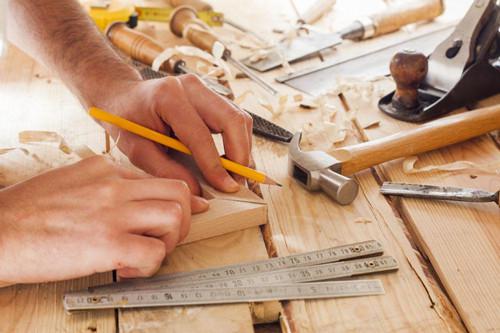 第五章 直线的投影
两直线交叉
d’
d’
b’
b’
1’(2’)
1’(2’)
B
a’
a’
2
c’
D
c’
X
O
X
O
A
1
b
2
2
b
C
a
d
1
a
1
d
c
c
5.5两直线的相对位置
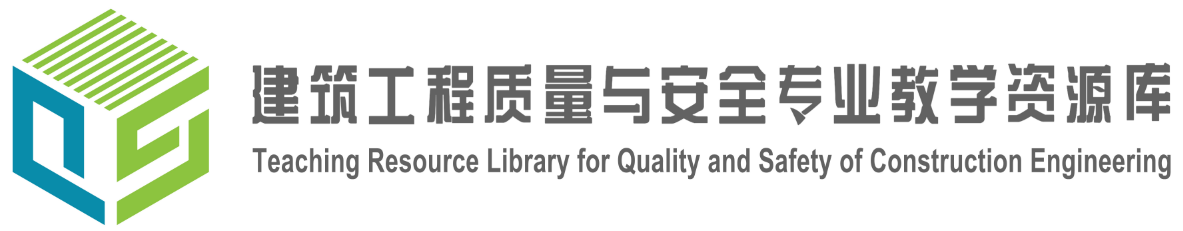 三、两直线交叉
既不满足两直线平行的投影特性,也不满足两直线相交的投影特性，均属于两直线交叉.交点只不过是两条直线重影点的投影
a′
b′
d′
c′
b
c
d
a
5.5两直线的相对位置
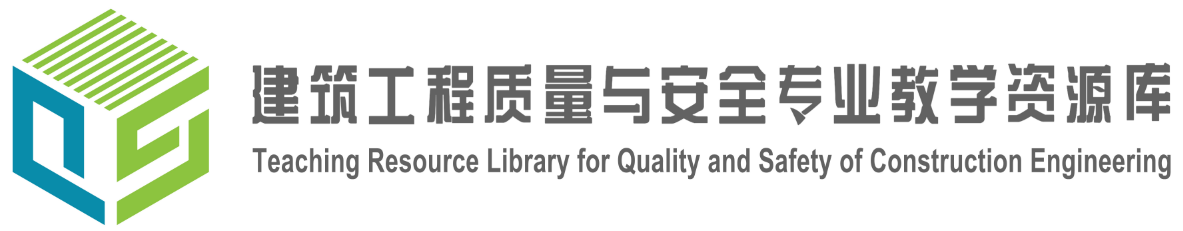 三、两直线交叉
判定条件：
（1） 两直线的三面投影相交，但交点不符合空间点的投影规律；
（2） 两直线的一面投影平行，其余两面投影均相交，则两直线交错;
（3） 两直线的两面投影平行，其余一面投影均相交，则两直线交错;
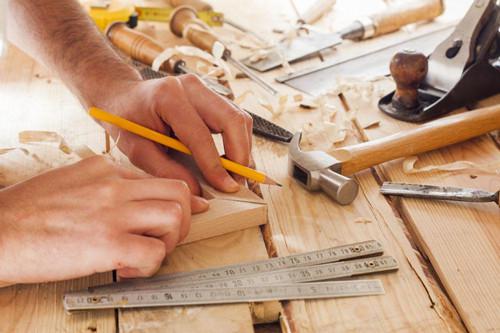 知识点学习
谢谢观看